Starter Questions
What kind of symmetry do cnidarians have?
Explain the differences between polyps and medusae
Name the three body layers of cnidarians
Phylum Cnidaria:Siphonophores, Jellies, Corals, Anemones
Day 2: The Classes
Phylum Cnidaria
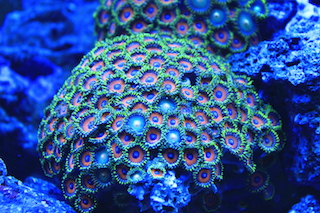 Coral
Anemone
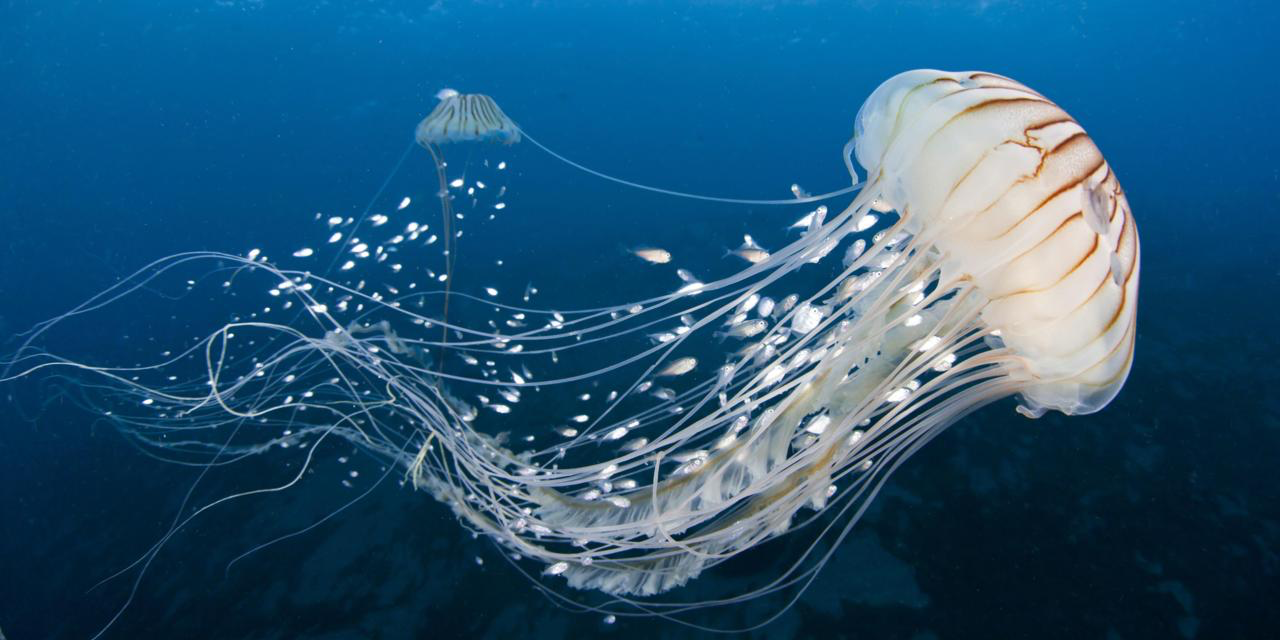 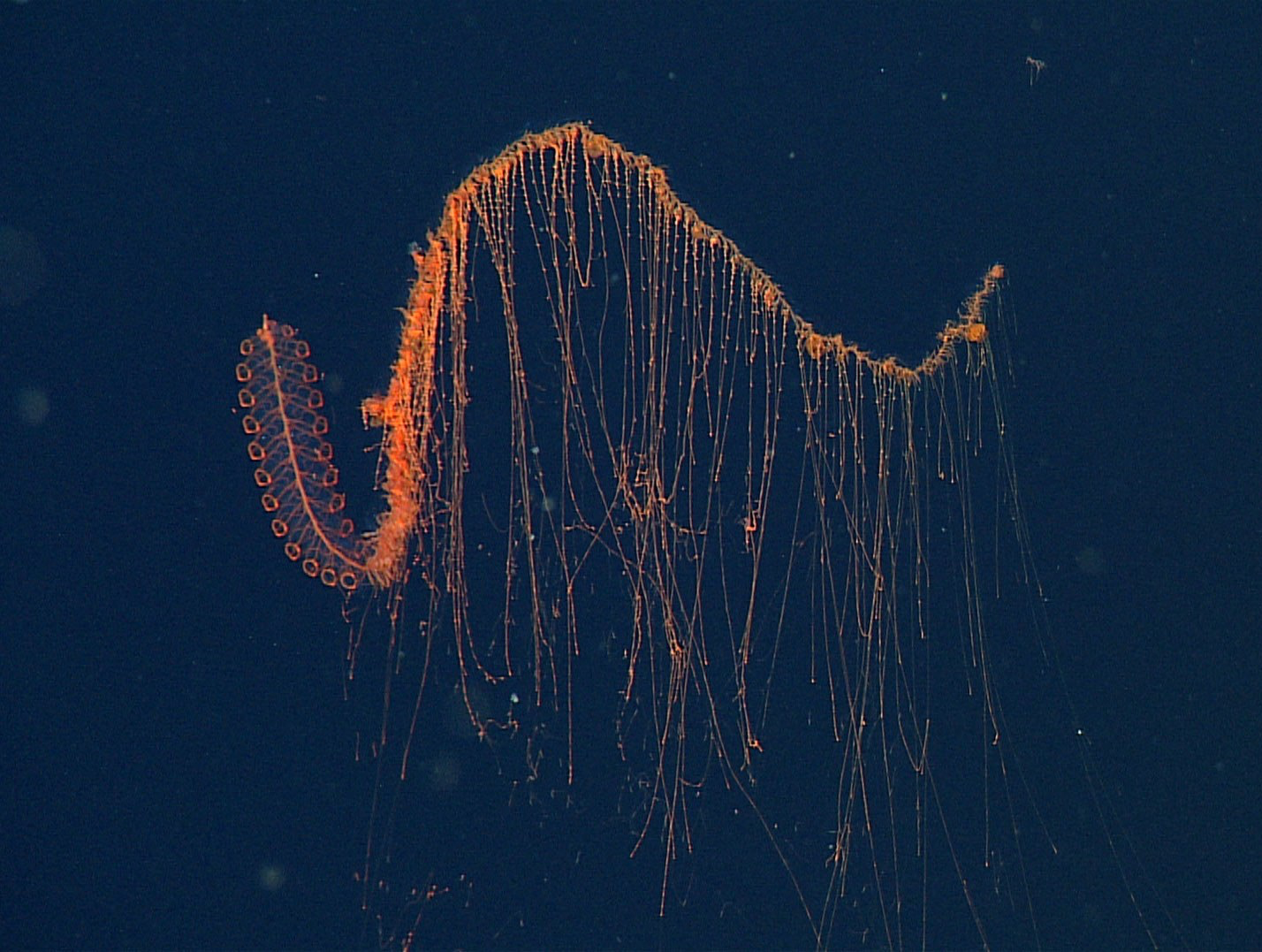 Siphonophore
Jelly
Cnidarians (Phylum Cnidaria)
Basic characteristics:
Stinging cells
Radial symmetry
Mostly marine, about 10,000 species known
Two body forms:
Medusa – free-swimming form that is transported by water currents, mouth with surrounding tentacles positioned downwards
Polyp – attached form with mouth and tentacles positioned upwards
Two tissue layers, no organs
Epidermis covers body surface 
Gastrodermis lines internal body cavity; specialized for digestion
Cnidarians Characteristics Continued
Nematocysts (stinging cells) within specialized cells (cnidocytes) on tentacles. Used for protection and feeding 
Digestive system is incomplete (sac-like with mouth only)
Nerve net throughout body coordinates movements
Have light sensing cells, but no eyes
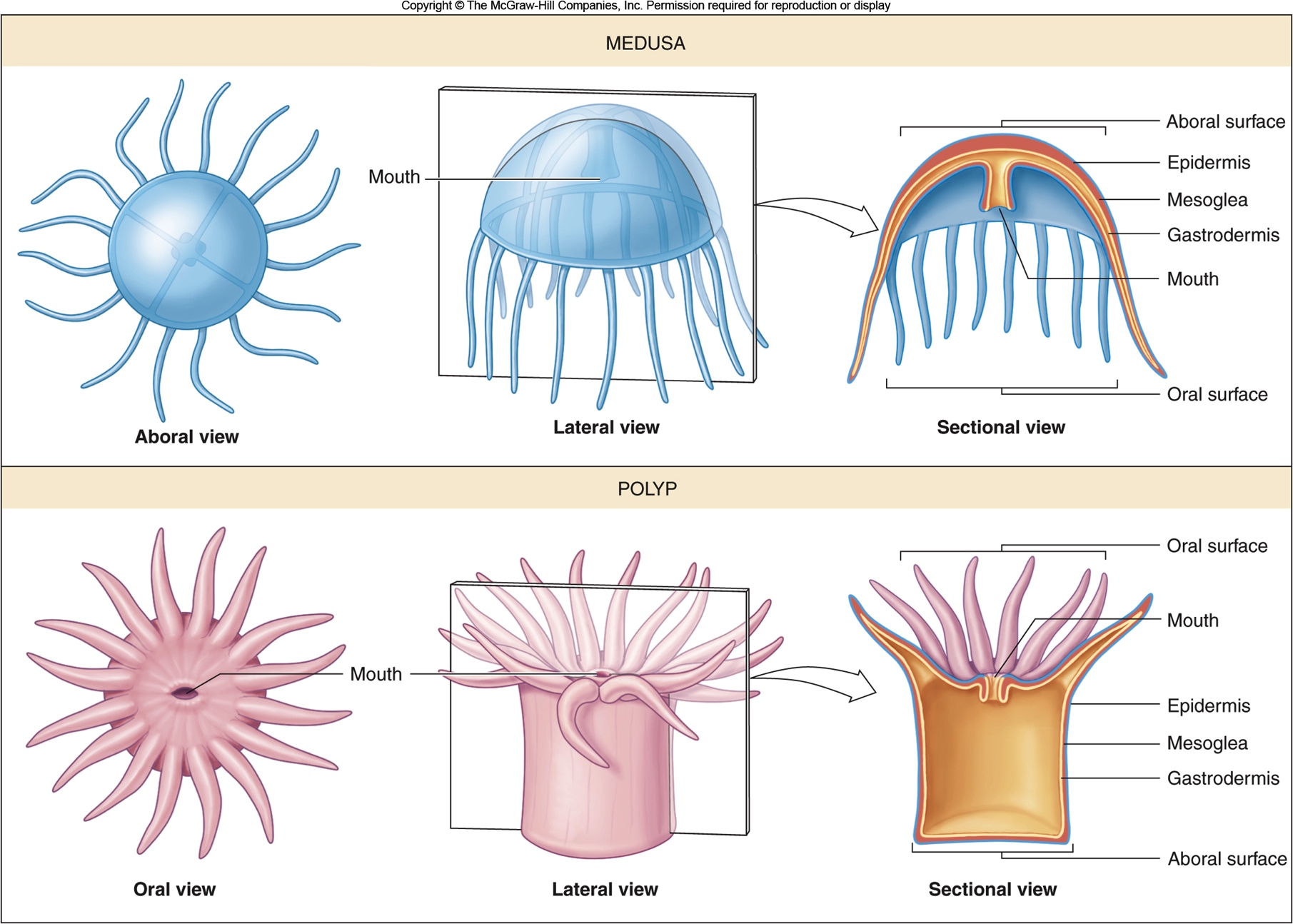 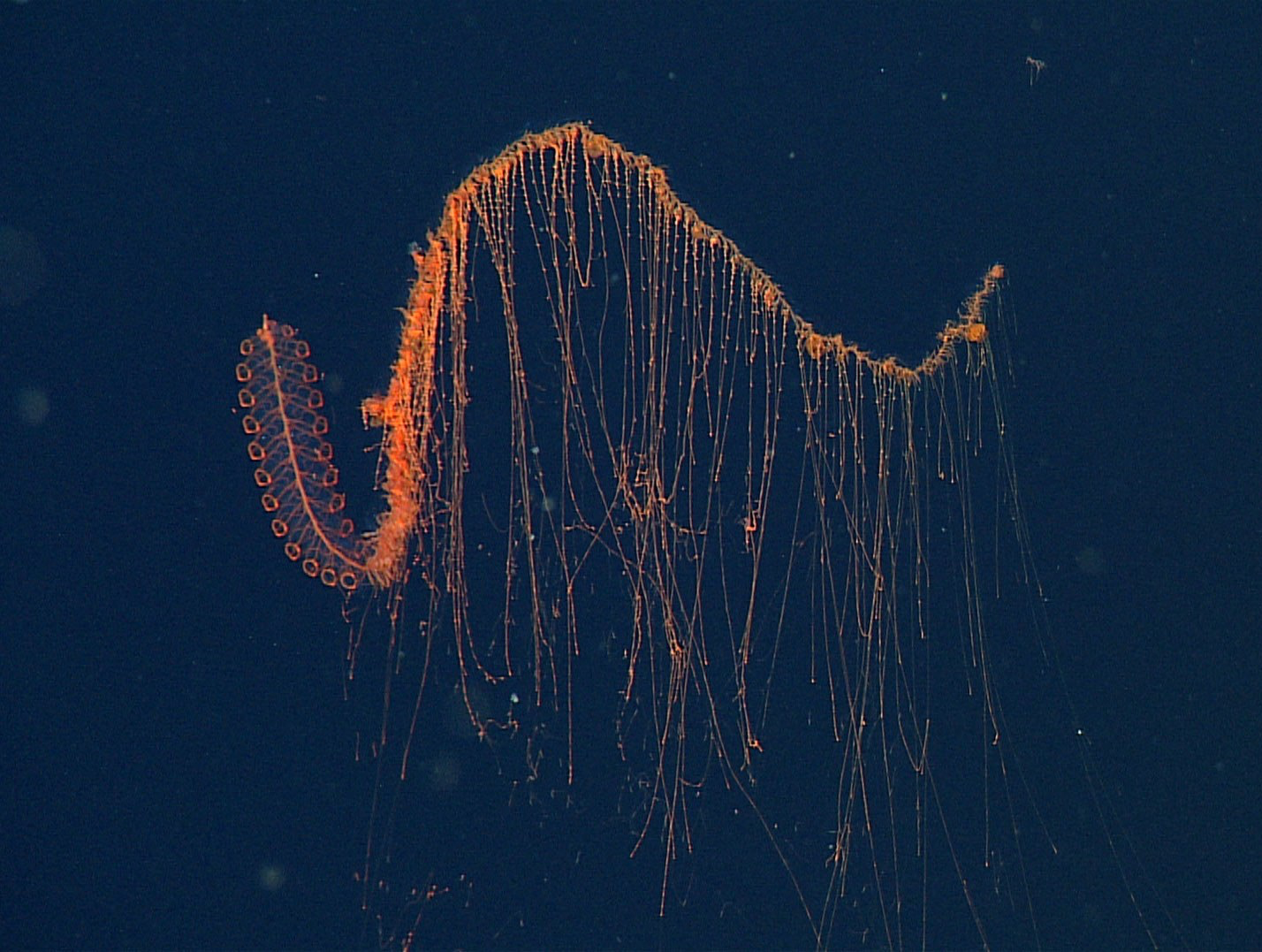 Classes of Cnidarians
Hydrozoans  (Class Hydrozoa) 
Most consist of colony of polyps, with small reproductive medusae
 Siphonophores – hydrozoans that form drifting colonies of polyps 
Portuguese man-of-war (Physalia) – siphonophore carried by a gas-filled float; some of the polyps with long tentacles armed with stinging nematocysts
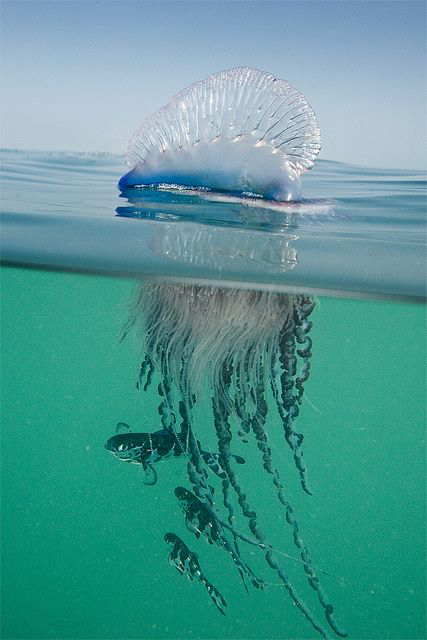 Portugese Man 0’ War
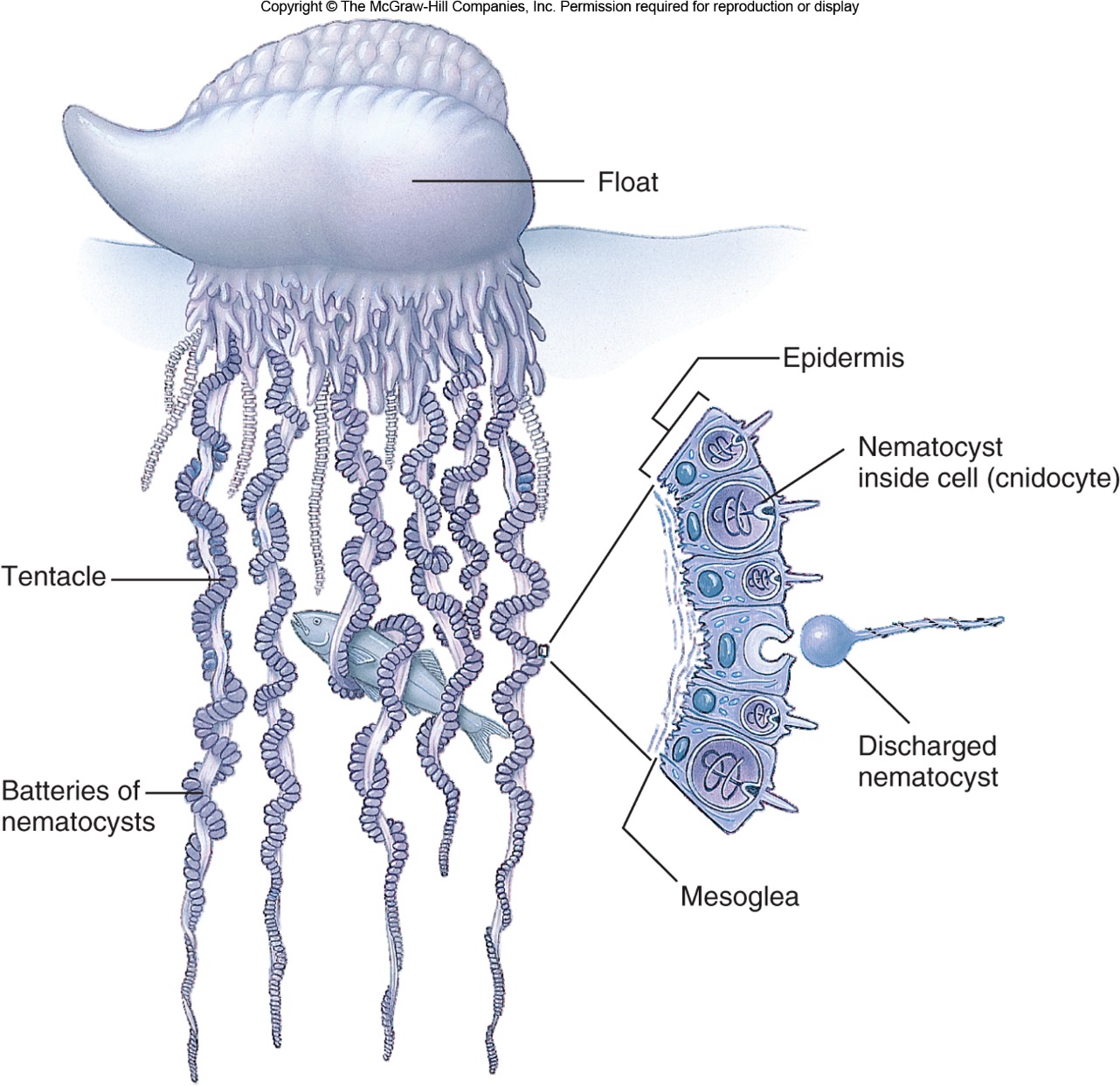 Video: http://viewpure.com/RRk3VqE9Zoc?ref=bkmk
Class Scyphozoa
- jellyfishes (sea jellies)
	- Large medusae with minute sessile polyps
Move by rhythmic muscular contractions of the bell, but carried by water currents
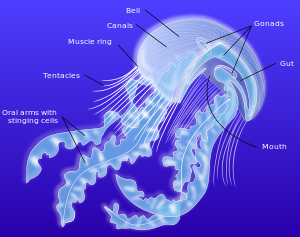 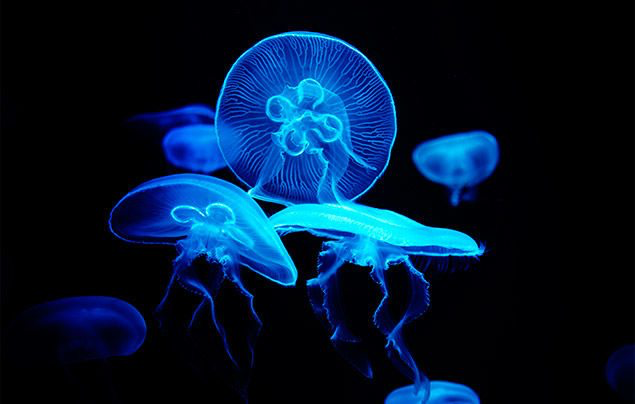 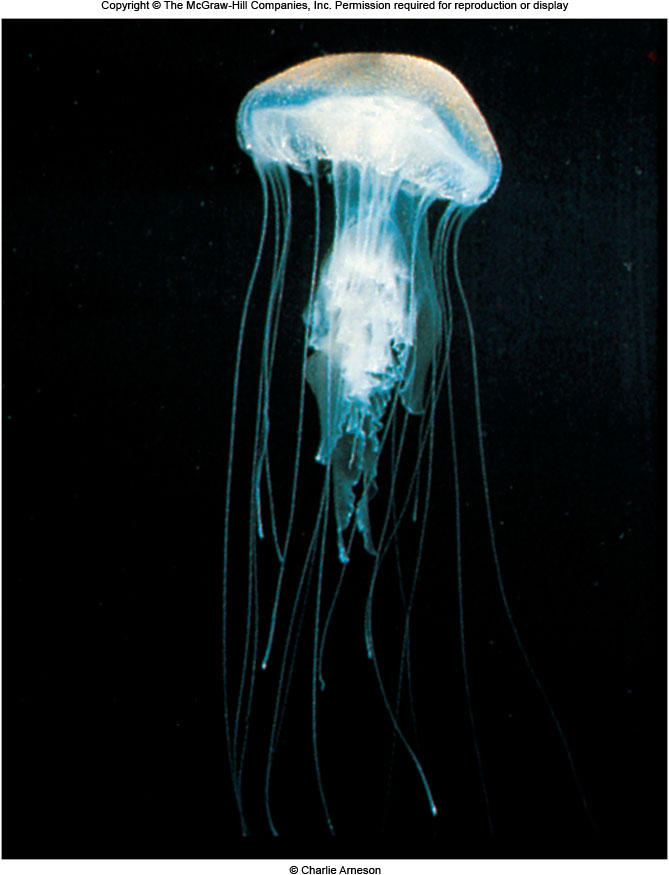 Video
Class Cubozoa
Cubomedusae -Small medusae with tentacles armed with very powerful nematocysts that may cause death in humans 
Called the Box jellyfish or sea wasp
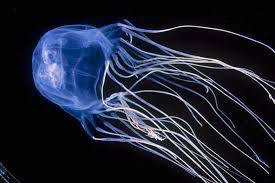 Anthozoans (Class Anthozoa)
- Corals, sea anemones, gorgonians (sea fans) 
Single or colonial polyps without a medusa 
Most reef-building corals are colonial: interconnected polyps that develop asexually from a single polyp
.
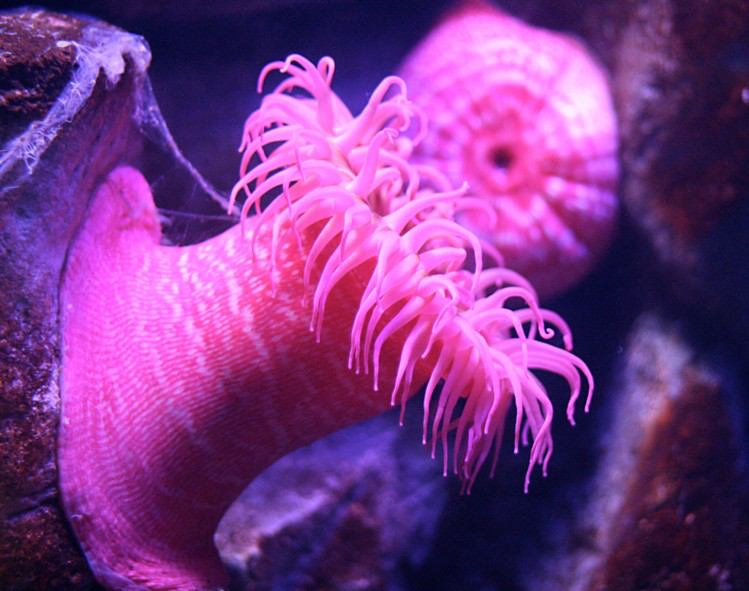 Anemone Video

And they WALK
Assignment:
Cnidarian Article on Google Classroom (Advanced)
Answer the questions on Canvas
Cnidarian Prezi